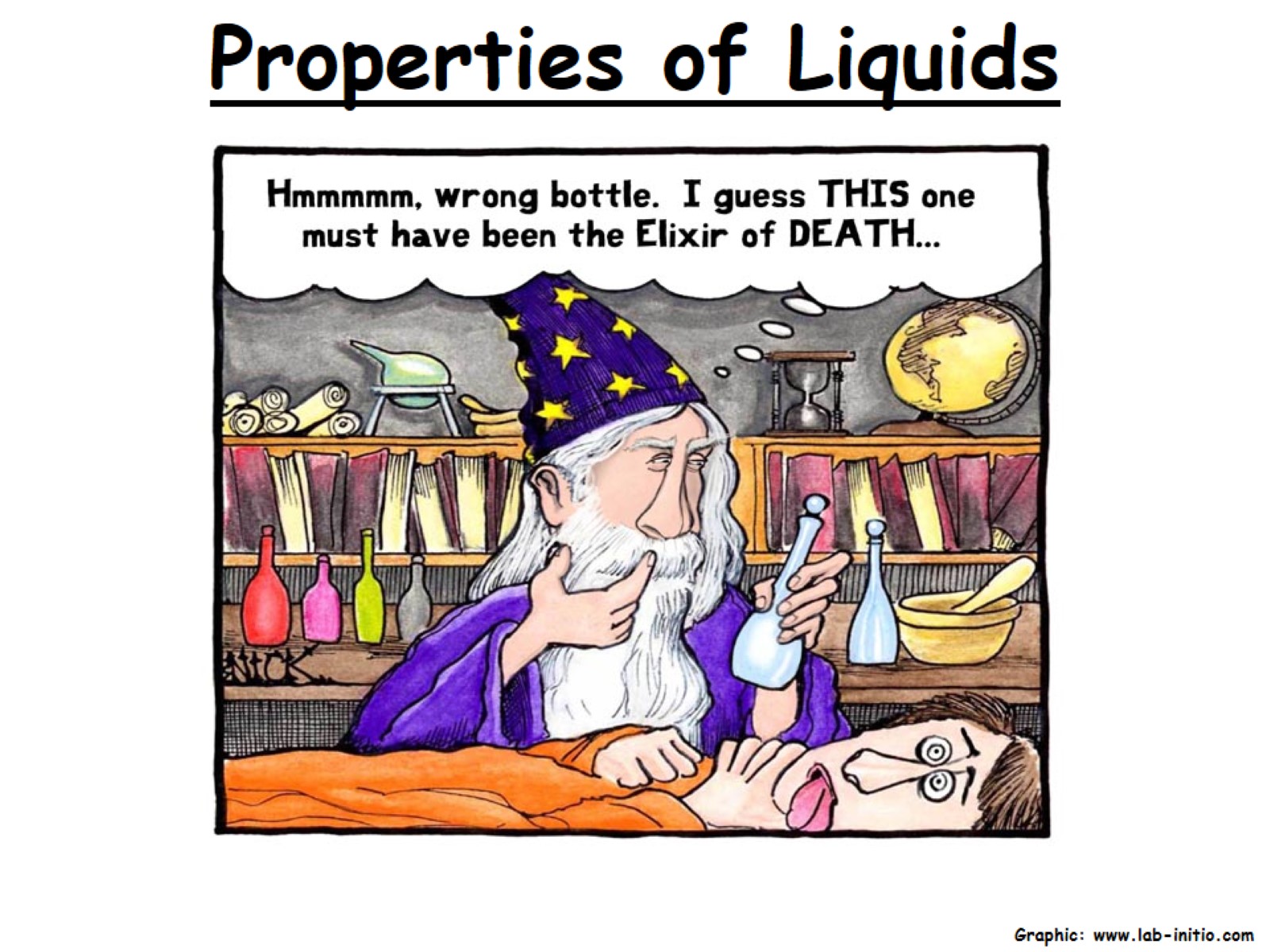 Properties of Liquids
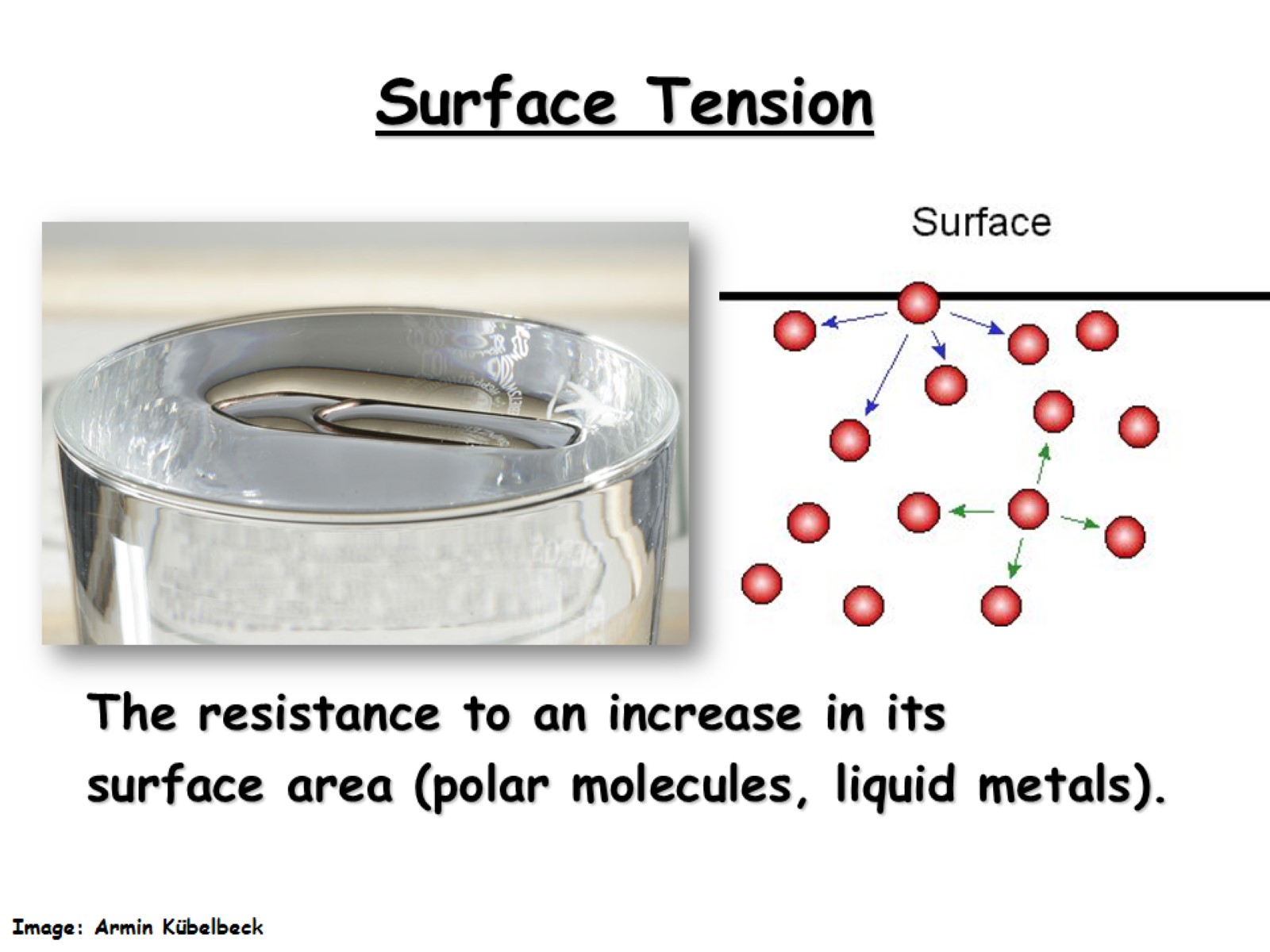 Surface Tension
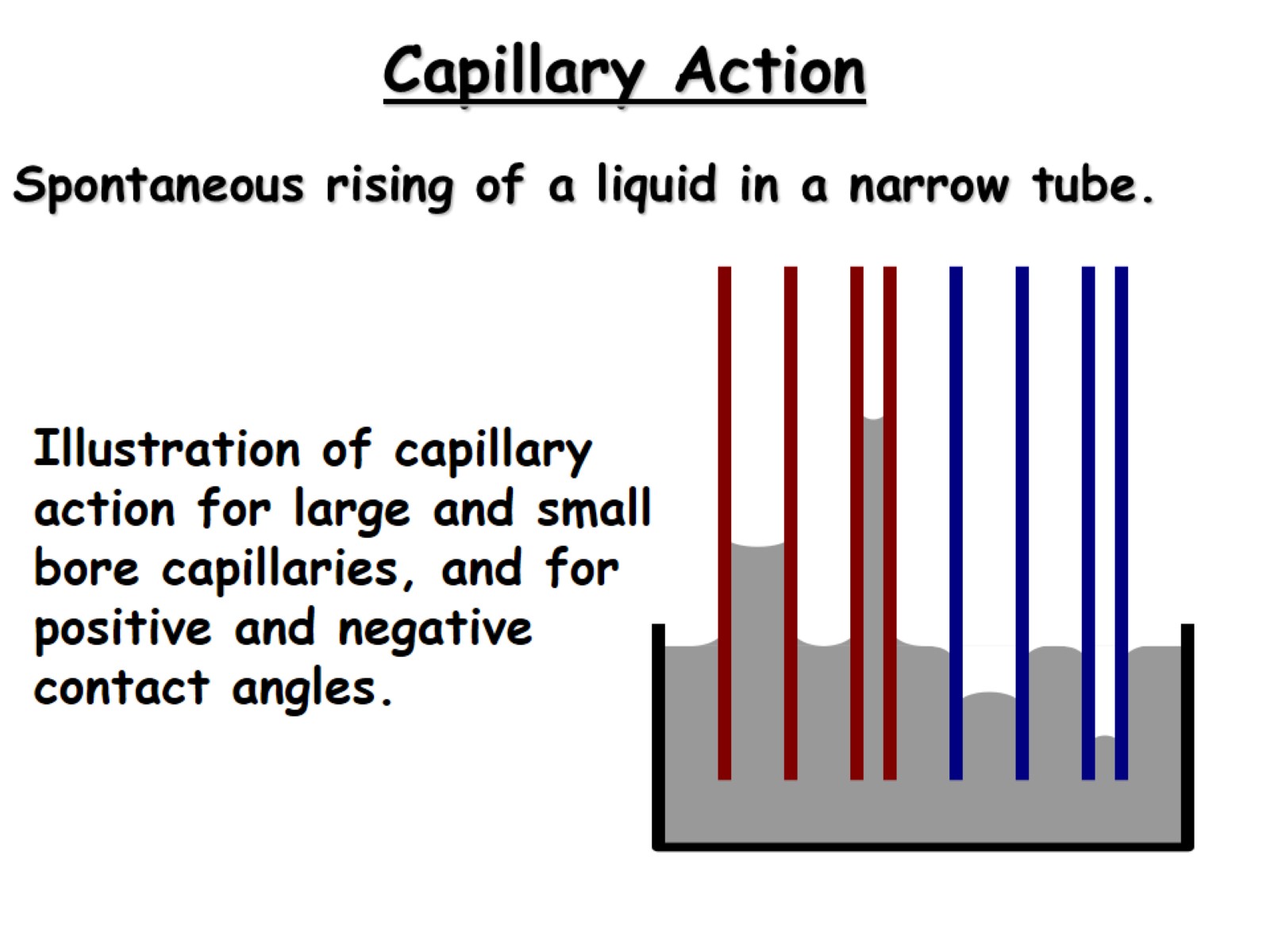 Capillary Action
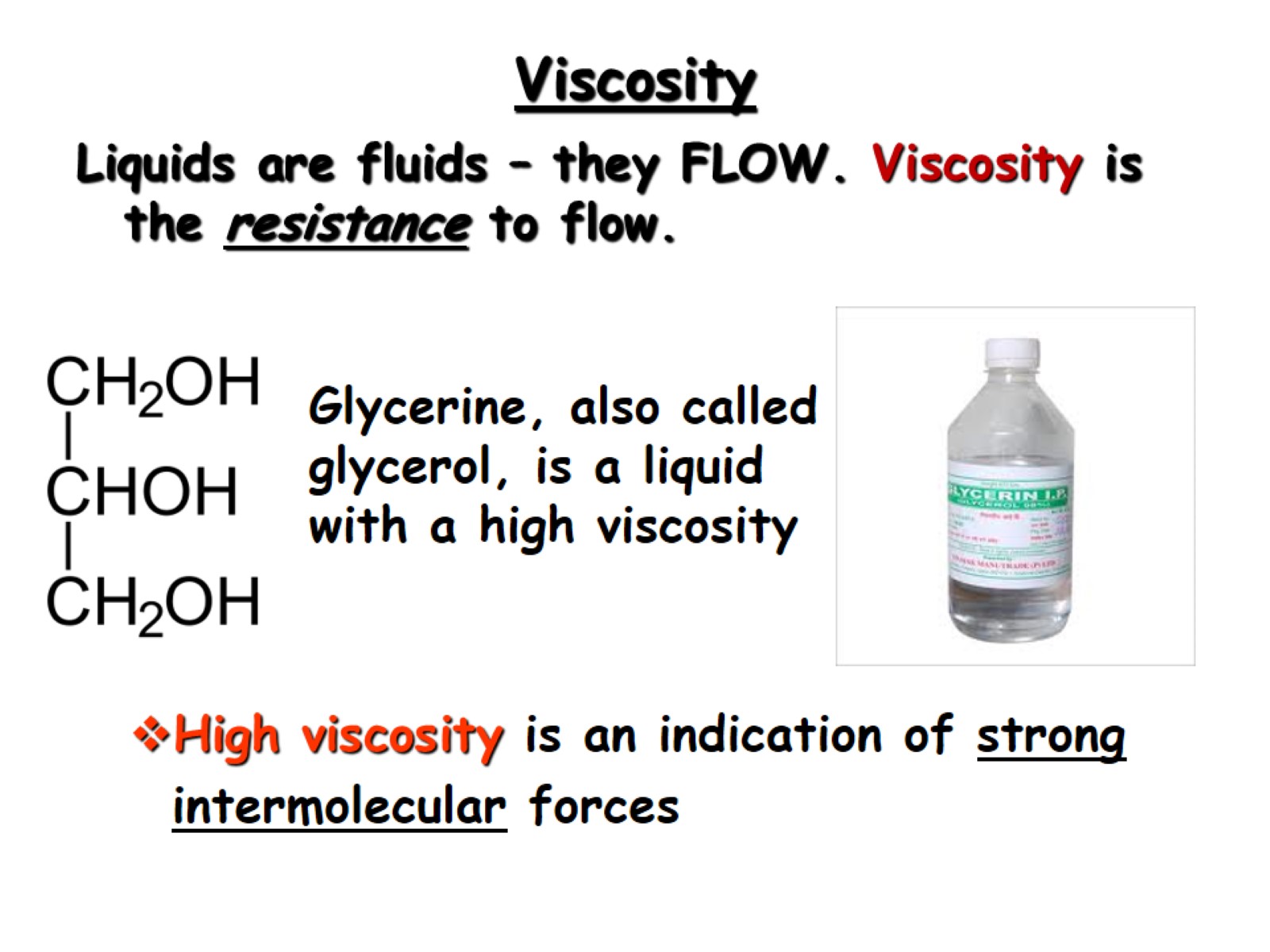 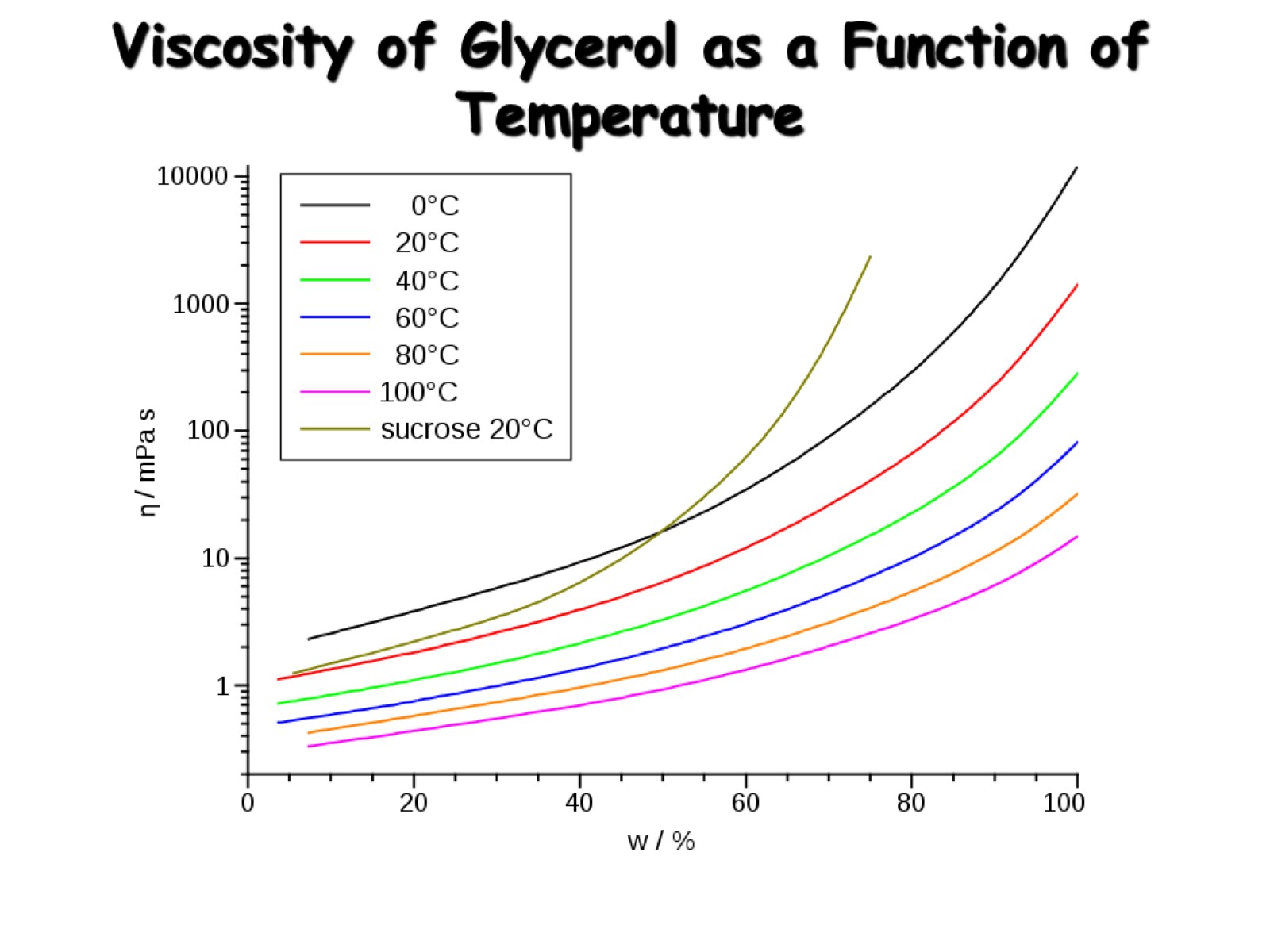 Viscosity of Glycerol as a Function of Temperature